Camera Webpage
Course : ITC 250
Team: Jacob Lee
Date: 12/2016
Report Summary
My project was to create a webpage that could be used to access a camera via a link. This webpage needed security so that the user would have to input a username and password in order to access the webpage.
The scope of my project is to include a login page that validates the information using a PHP page based on a MYSQL database.
Milestones
Login Page – This is a page that allows the user to enter in their user credentials and create new credentials.
PHP page – This page is used to validate the information input and allow access to the Camera Page.
MySQL database – This holds the user login information including the username and password
Camera Page – This page houses link(s) that can be used to access the cameras.
Deliverables
Power Point
Project Report
HTML Code
Database
PHP Code
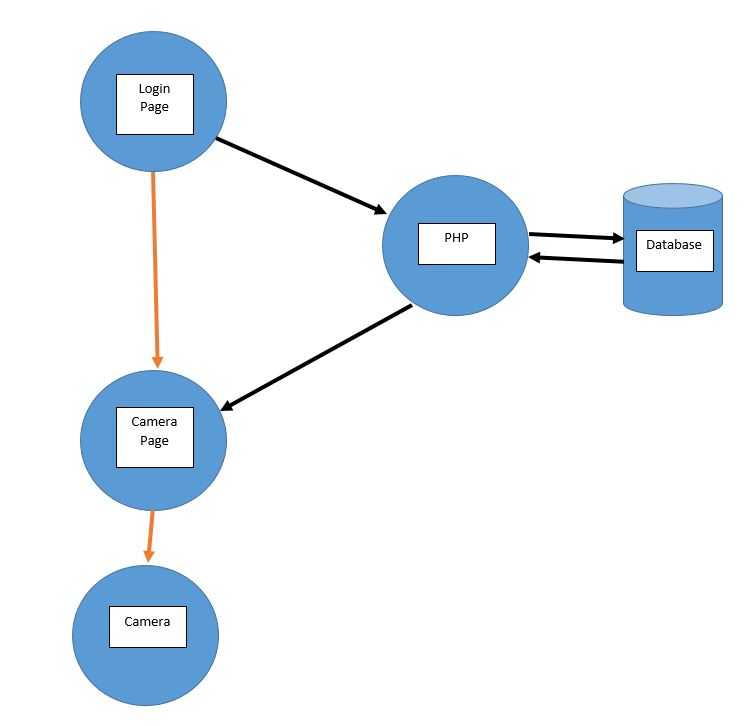 Web System Design
Software programming tools
XAMPP
MYSQL
Apache
Notepad++
Implementation & testing
Results
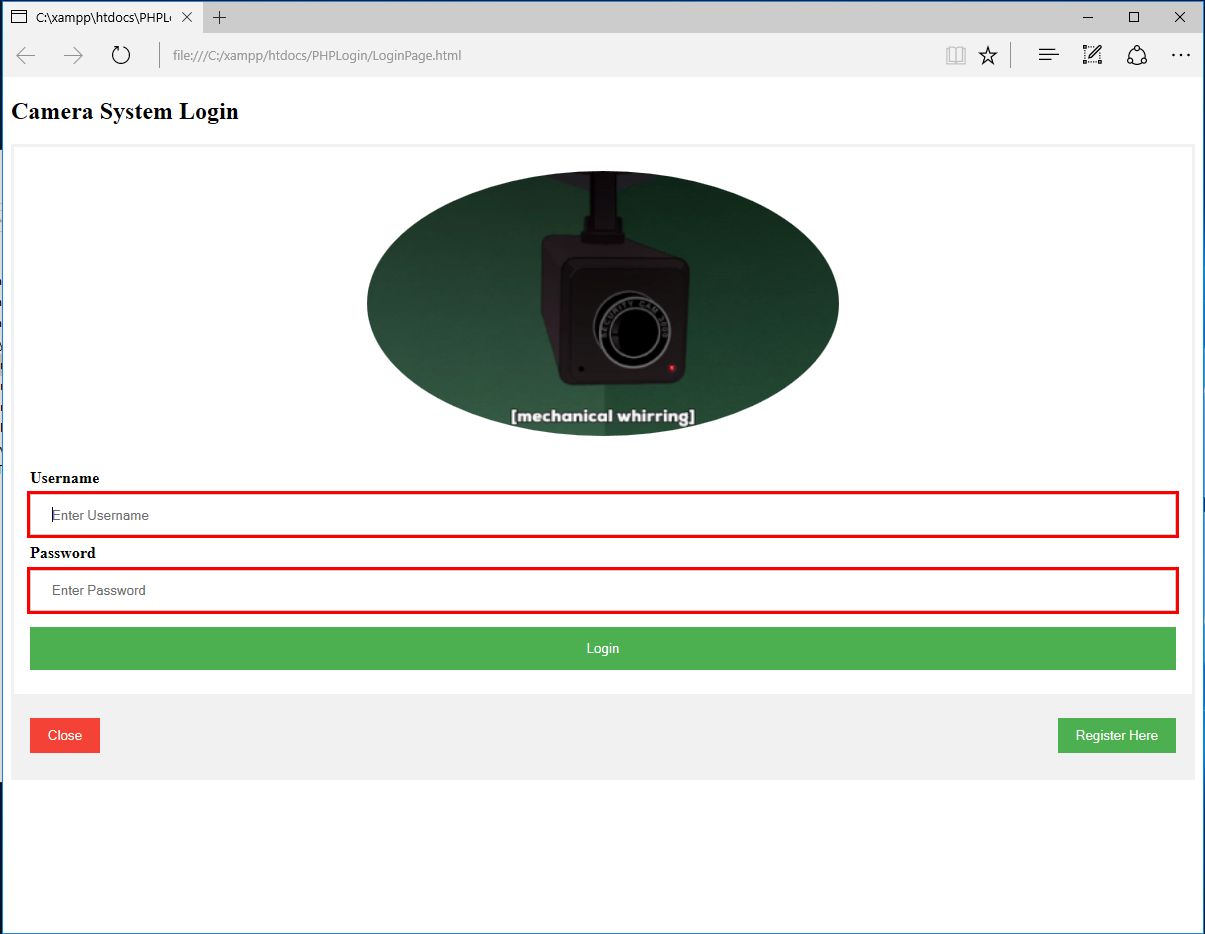 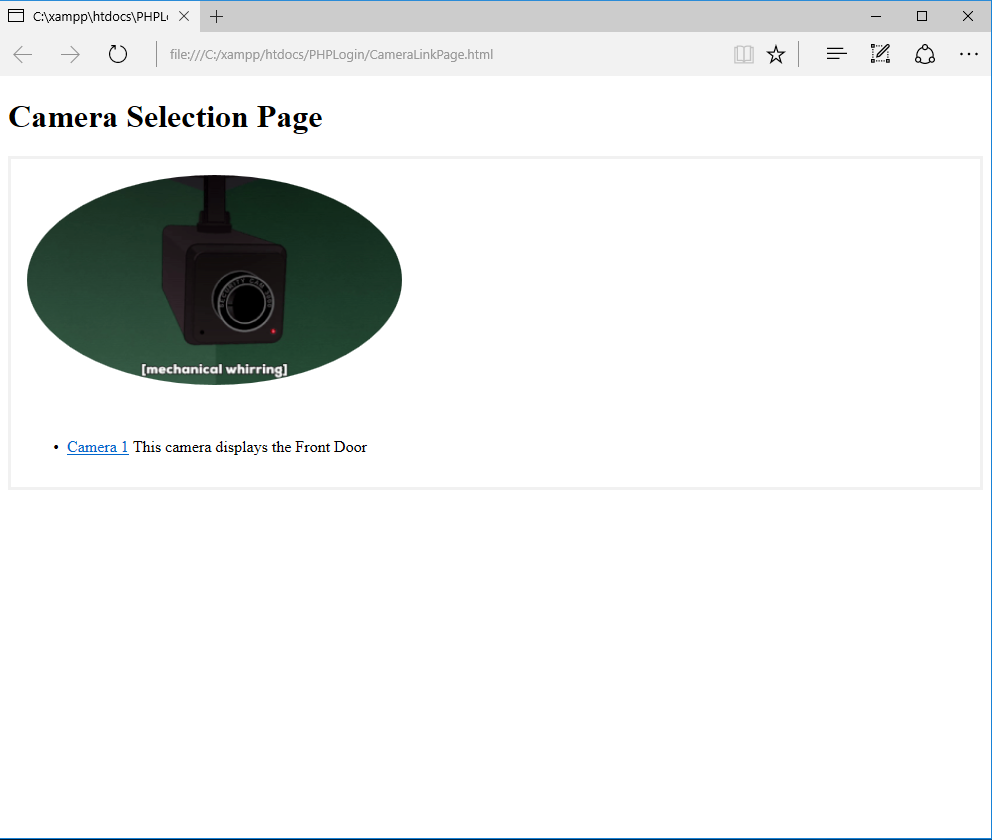 Conclusion
Difficulties
Existing Problems
Security Risk
Need session ID information
Database writing in new username password combos